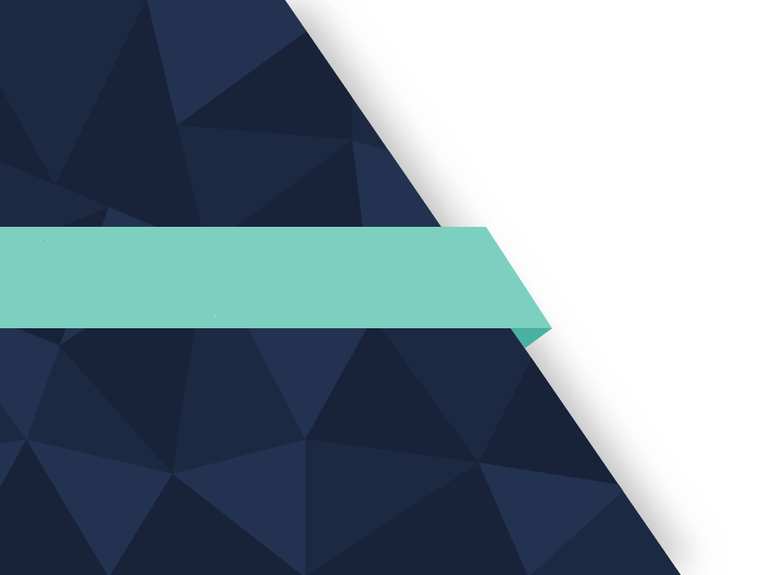 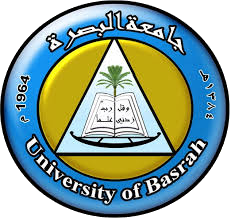 University of Basra
College of Nursing
Medical Sociology for Nursing
NURSING AS A SOCIAL ISSUE
Assist. Lec. Doaa M. Bachi
Msc. Psychiatric and Mental Health Nursing
Objectives:
1. To define term Nursing
2.To identify The Concept Of Social Problems (Issues) and Its Nature
3.To determine the Current Issues facing our world 
4.To determine Current issues in sociology and nursing
19 October 2022
2
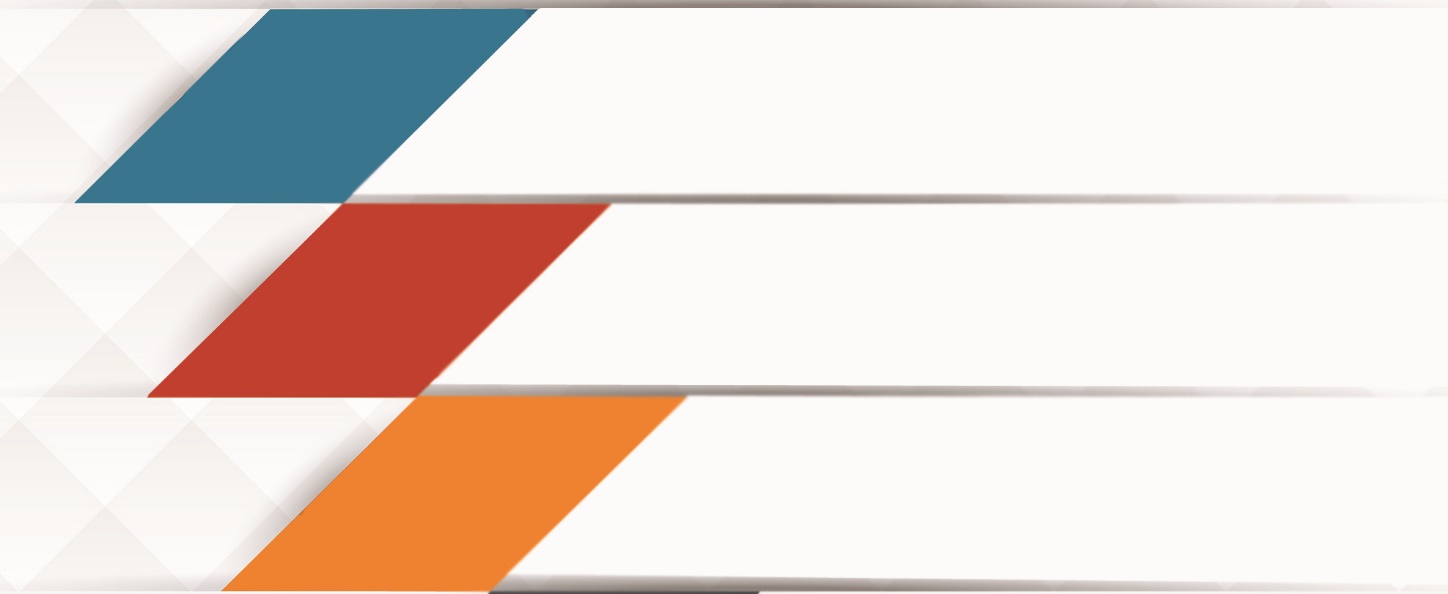 NURSING
Nursing is a profession focused on assisting individuals, families, and communities in attaining, maintaining, and recovering optimal health and functioning
The Concept Of Social Problems (Issues) and Its Nature
A social problem is a condition that at least some people in a community view as being undesirable. Everyone would agree about some social problems, such as murders and road  traffic deaths. Other social problems may be viewed as such by certain groups of people.
19 October 2022
4
Example
1.Teenagers who play loud music in a public park obviously do not view it as a problem, but some other people may consider it an undesirable social condition. 
2.Some nonsmokers view smoking as an undesirable social condition that should be banned or restricted in public buildings
19 October 2022
5
3. Every newspaper is filled with stories about undesirable social conditions. Examples include crime, violence, drug abuse, and environmental problems. Such social problems can be found at the local, state, national and international levels .
19 October 2022
6
Social problems  have formed a specialized field within sociology,   since the end of the nineteenth century.
The term social problem is used in public and political discussions and refers to very different social situations, conditions, and forms of behavior, like crime, racism, drug use, unemployment, poverty, exclusion, and  alcoholism
19 October 2022
7
Social problems, also called social issues , which affect every society, great and small. Even in relatively isolated, sparsely populated areas, a group will encounter social problems. 
Part of this is due to the fact that any members of a society living close enough together will have conflicts. It’s  impossible to avoid them, and even people who live together in the same house don’t always get along seamlessly.
19 October 2022
8
The list of social problems is huge and not identical from area to area. In the US, some predominant social issues include the growing divide between rich and poor, domestic violence, unemployment, pollution, racism  and others. Sometimes social issues arise when people hold very different opinions about how to handle certain situations like unplanned pregnancy. While some people might view abortion as the solution to this problem, other members of the society remain strongly opposed to its use. In itself, strong disagreements on how to solve problems create divides in social groups
19 October 2022
9
Other issues that may be considered  as huge problems in developing countries . The issues of massive poverty, food shortages, lack of basic hygiene, spread of incurable disease, and others
No country has perfected  society where all are happy and where no problems exist.
19 October 2022
10
Current Issues facing our world
1- Immigration 
2- An increasingly dangerous world(Terrorism)
3- The inequality gap (both domestically and internationally)
4- The plight of the poor
5- Globalization and the transformation of the economy
6- Environmental changes
19 October 2022
11
Human needs
There is a need for 
Financial, 
Shelter, 
Sustenance security ,
Group support ,
Respect.
Q1. What happen if these needs are not met????
19 October 2022
12
1. Individuals will be hostile toward society and its norms. 
2. The frustration will be expressed in form of :  (withdrawal , alcohol and other drugs ,the violence of crime ,terrorism and  aggression). 
As people withdraw from the system that fails to meet their needs, they will be defined by that society as "bad people, but this is so because they live in bad societies”.
19 October 2022
13
Current issues in sociology and nursing
1-Lack of common ground for educational standards to enter nursing.
2-Lack of respect as a professional. Many nurses will claim that they receive little respect from other health care providers, including physicians, administrators and in some cases even advanced practice nurses  . As a result of this direct lack of respect, nurses view their voice as limited in health care.
19 October 2022
14
3-Nurses believe that their wages do not fairly compensate for the service they perform. It really is a sad note on society when a famous football player earns millions of dollars, but the nurse caring for your mother and holding the security of her life is compensated for few money . 
4-World  is increasingly becoming more litigious and nurses are being named in lawsuits.
5-All of the above contribute to the lack of nurses willing to work at the patient's bedside.
19 October 2022
15
Q1.what are the Current Issues facing our world?
19 October 2022
16
Q1. numerate the Human needs?
19 October 2022
17
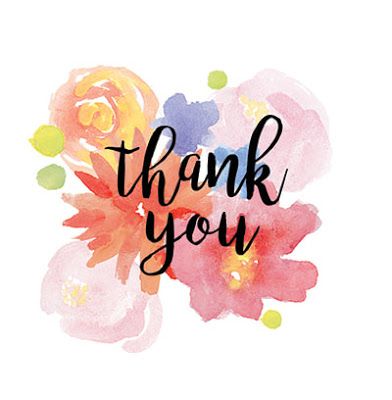 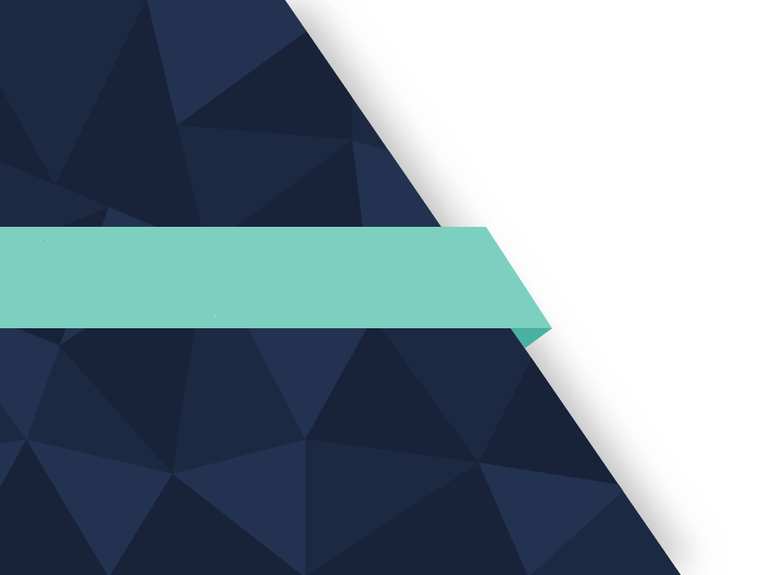 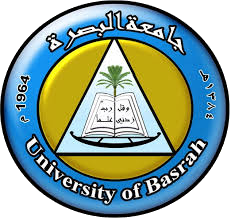 University of Basra
College of Nursing
Medical Sociology for Nursing
NURSING AS A SOCIAL ISSUE